Laboratorní práce
Vypracovala: Mgr. Miroslava Komárová
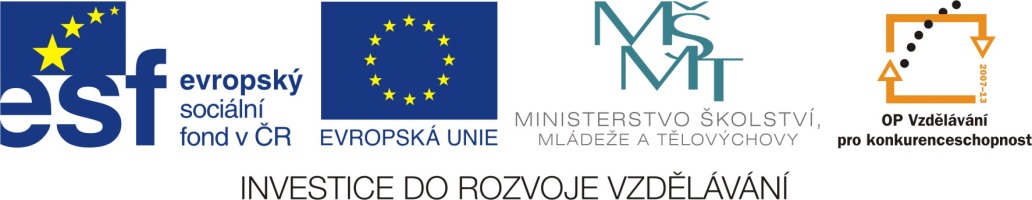 Název: pozorování stavby těla savců
Cíl: pozorovat odlišnosti ve stavbě chlupu savců
Doba: 45 minut
Pomůcky: mikroskop, potřeby pro mikroskopování, chlupy různých savců, interaktivní tabule
EU V-2 Př8Miroslava KomárováZŠ Zákupy
Pozoruj chlupy od různých druhů savců i člověka
Úkol
Připrav dočasné preparáty z chlupů různých druhů savců

Prohlédni si je pod mikroskopem

Zakresli, co jsi viděl v mikroskopu

Rozliš podsadu a pesíky
Postup práce
Jak se liší podsada a pesíky různých druhů savců?

Vysvětli funkci podsady a pesíků.
Otázky